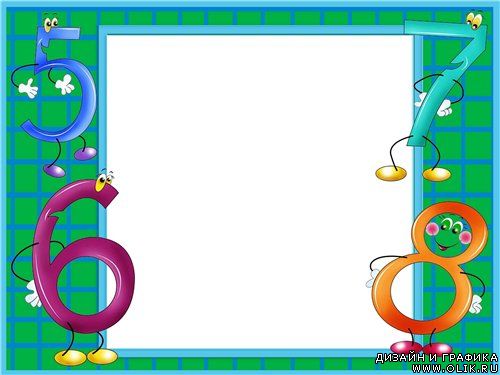 Matematika 
	  2-sinf
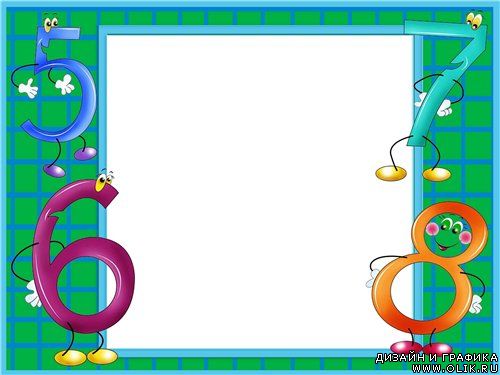 Mavzu:
     Takrorlash
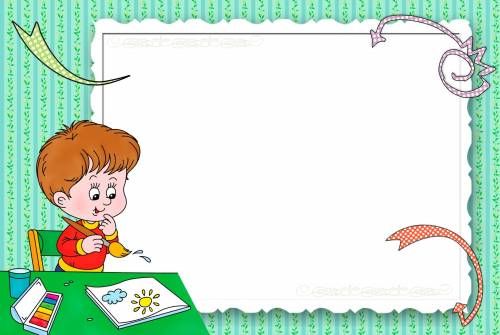 Mustaqil topshiriqni
	  tekshirish:
179-bet. 22-misol
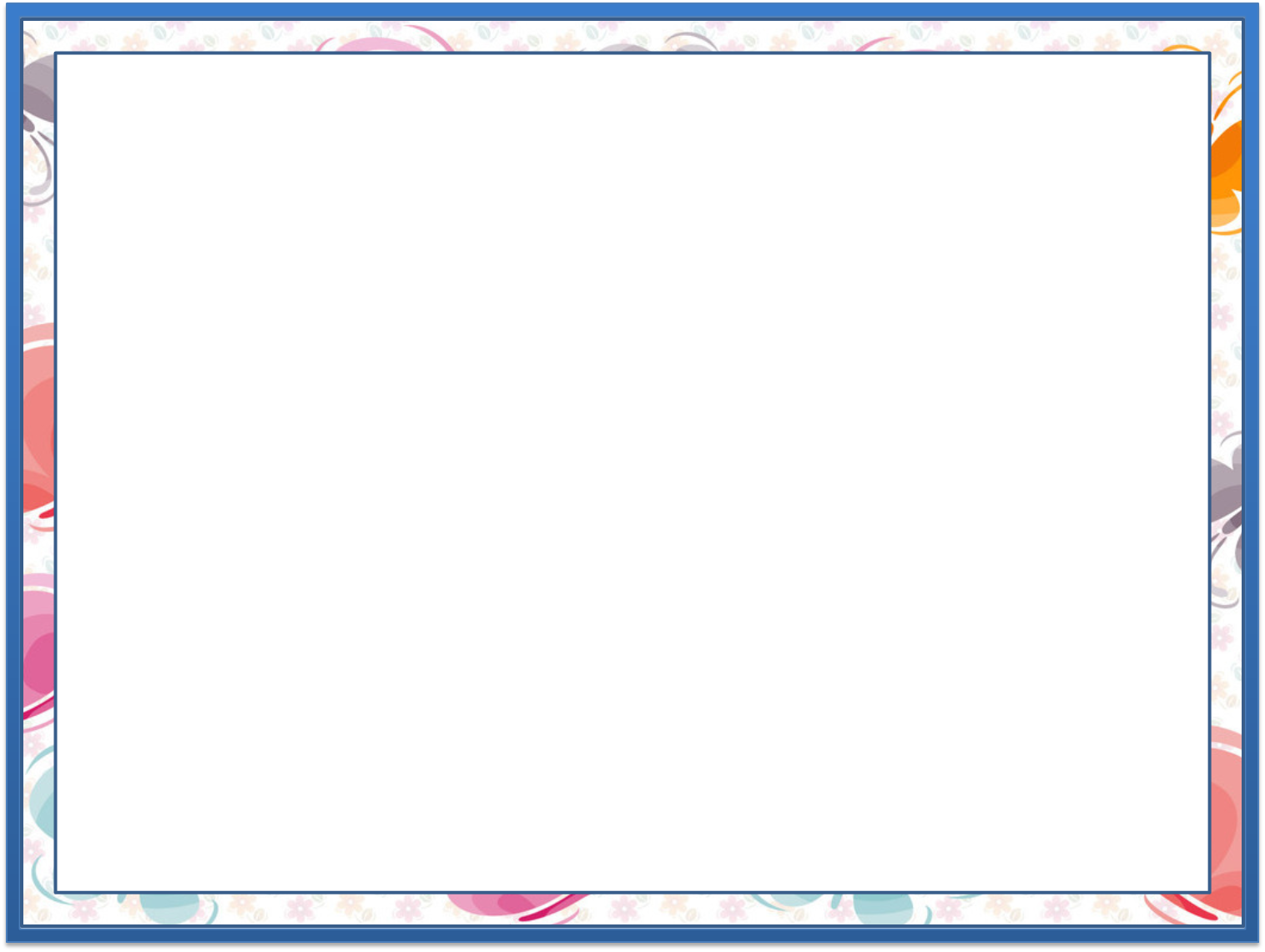 22   Ifodaning qiymatini topamiz. (179-bet)
4 · (2 + 8) = 40
(9 + 1) · 7 = 70
8 · (6 + 3) = 72
6 · (6 + 4) = 60
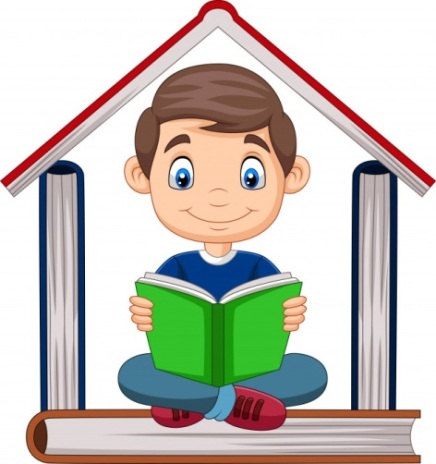 8 · 8 + 9 = 73
10 · 3 + 5 = 35
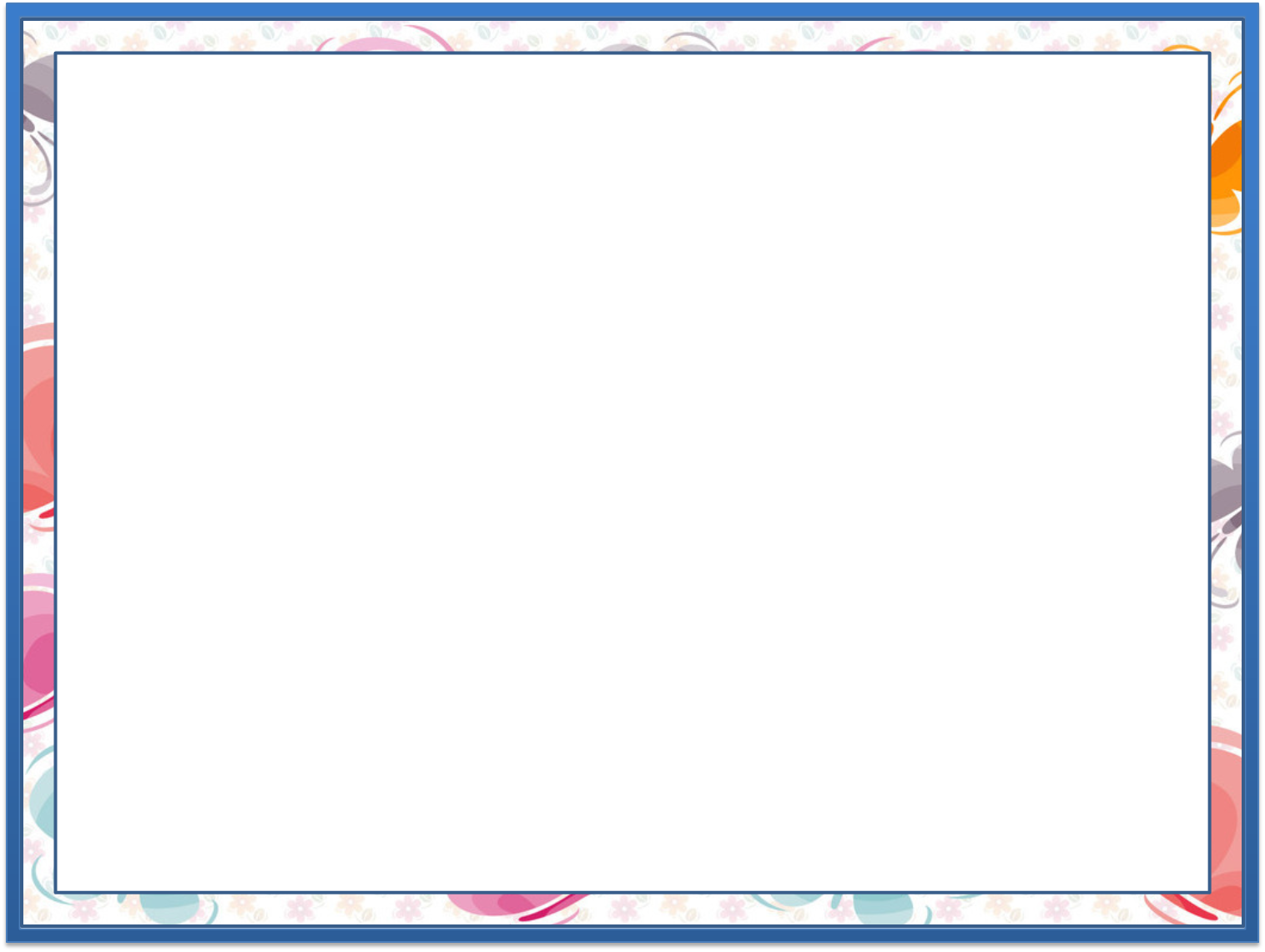 23   So‘roq belgisi o‘rniga qaysi biri tushadi?
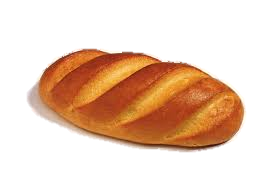 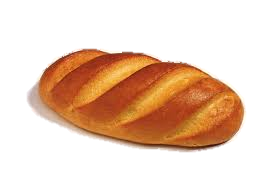 ?
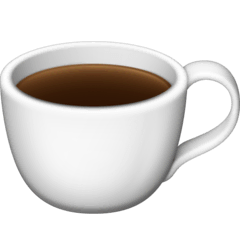 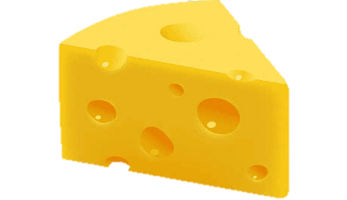 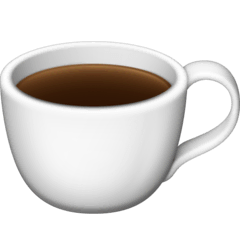 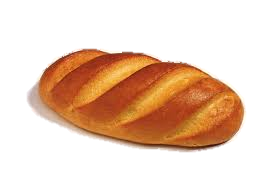 B)
A)
D)
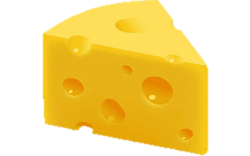 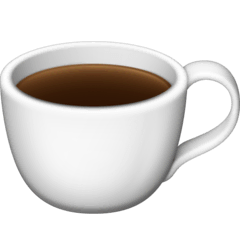 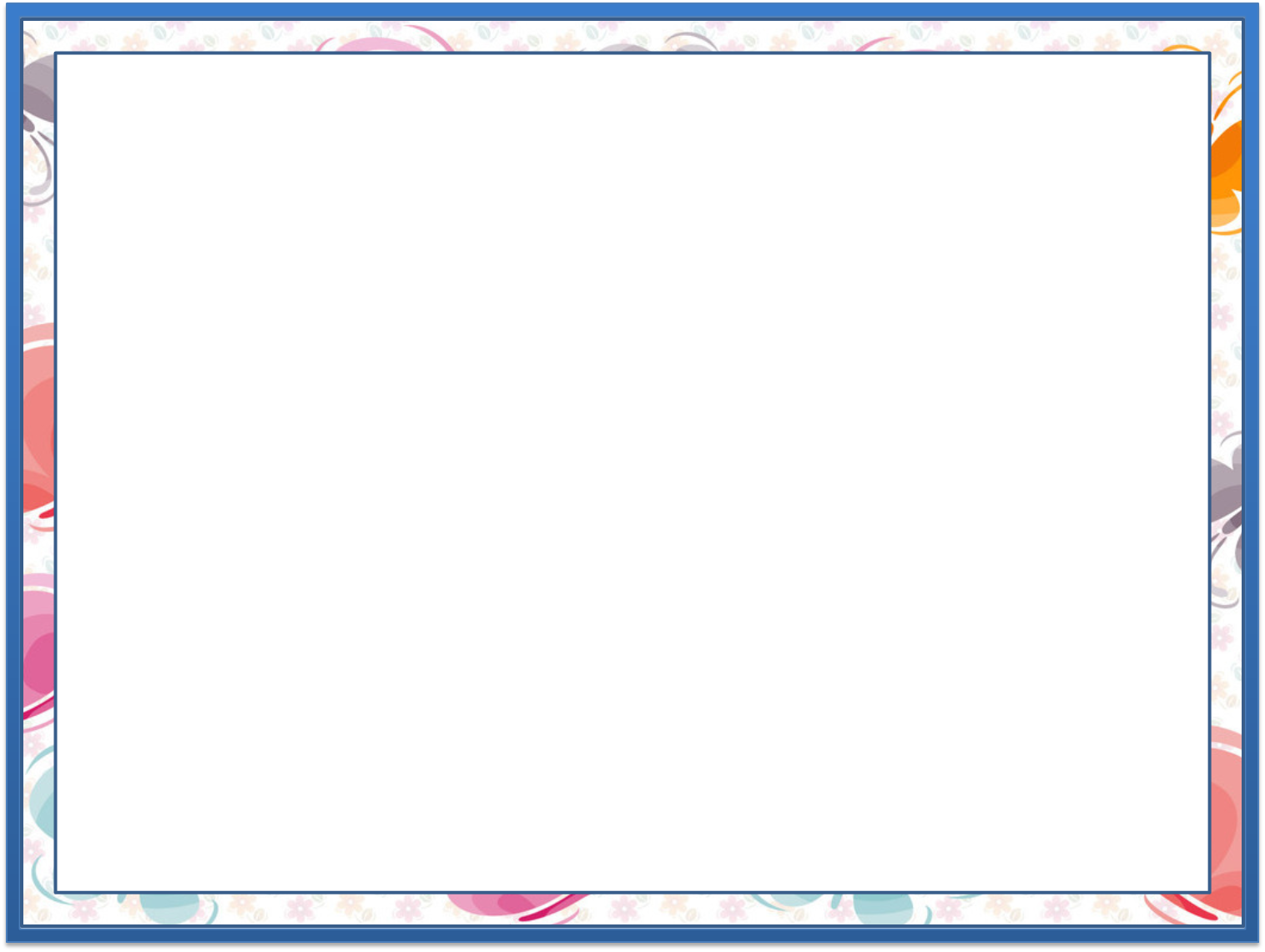 24  Rasm asosida ifoda tuzamiz va qiymatini topamiz. (179-bet)
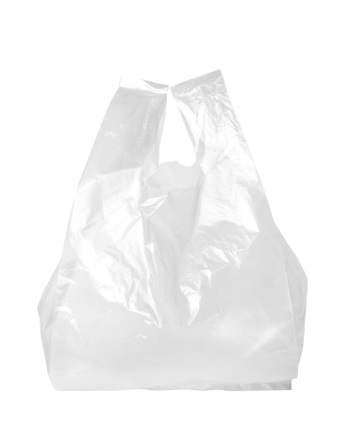 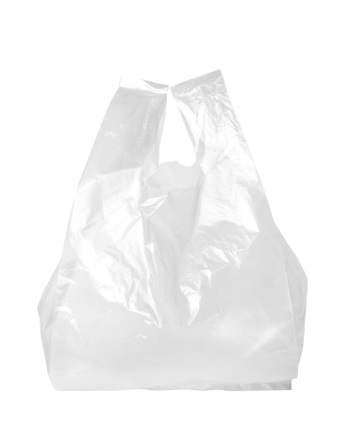 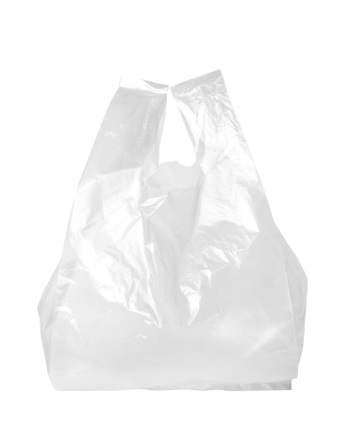 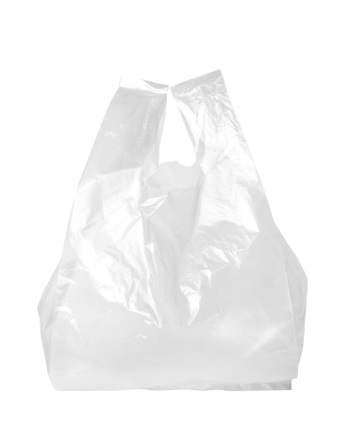 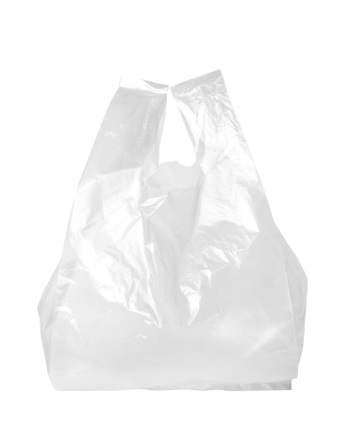 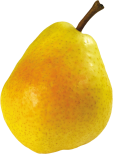 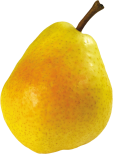 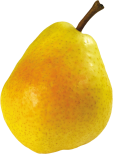 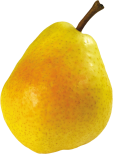 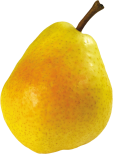 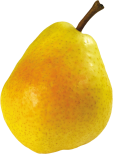 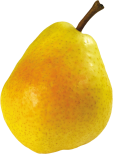 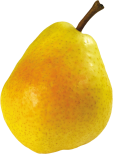 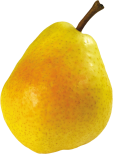 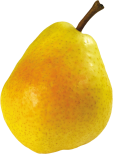 5 x 2 = 10
2 x 5 = 10
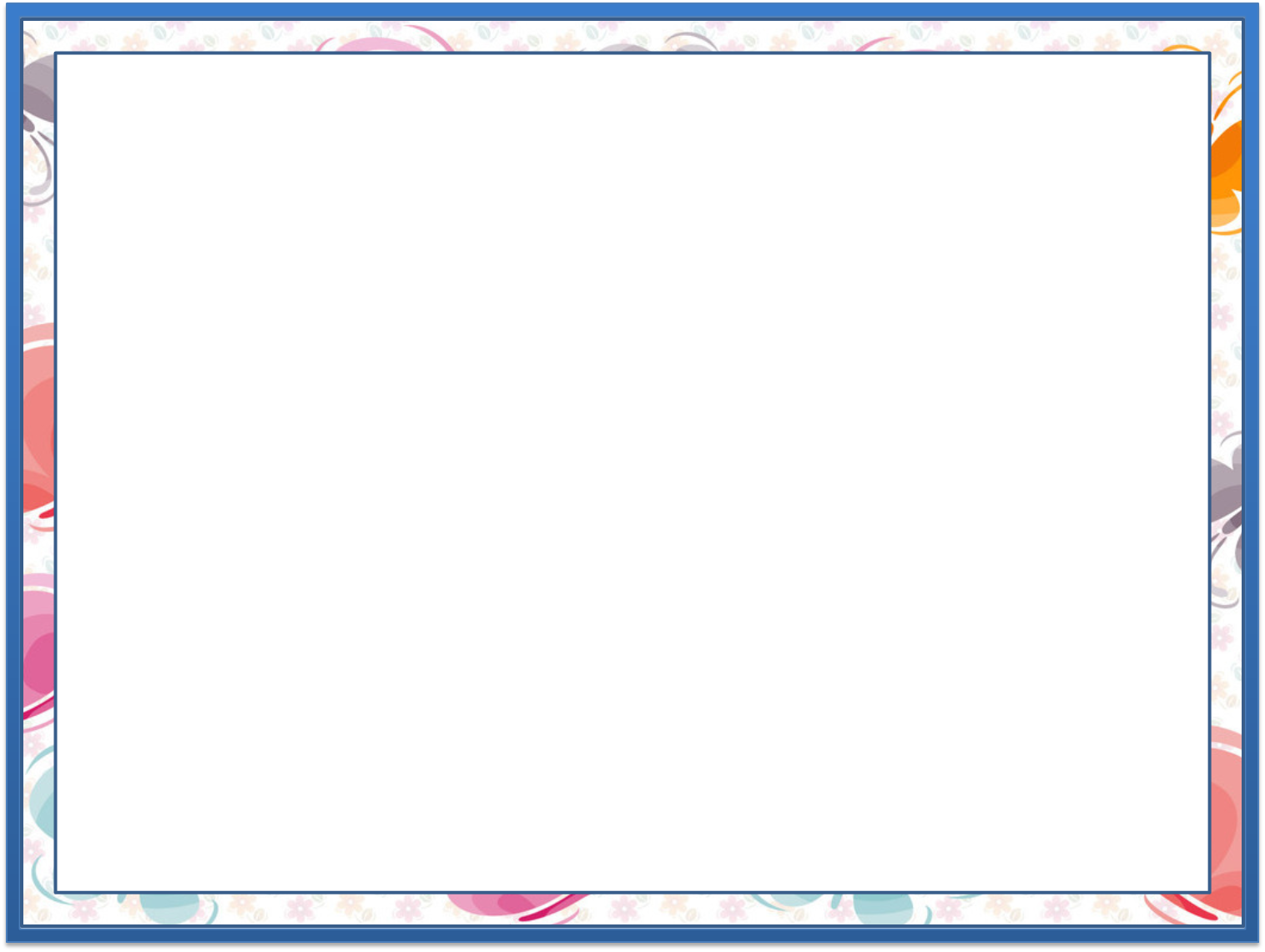 25  Asfaltlovchi mashina qismlariga mos geometrik shakllarni belgilaymiz.
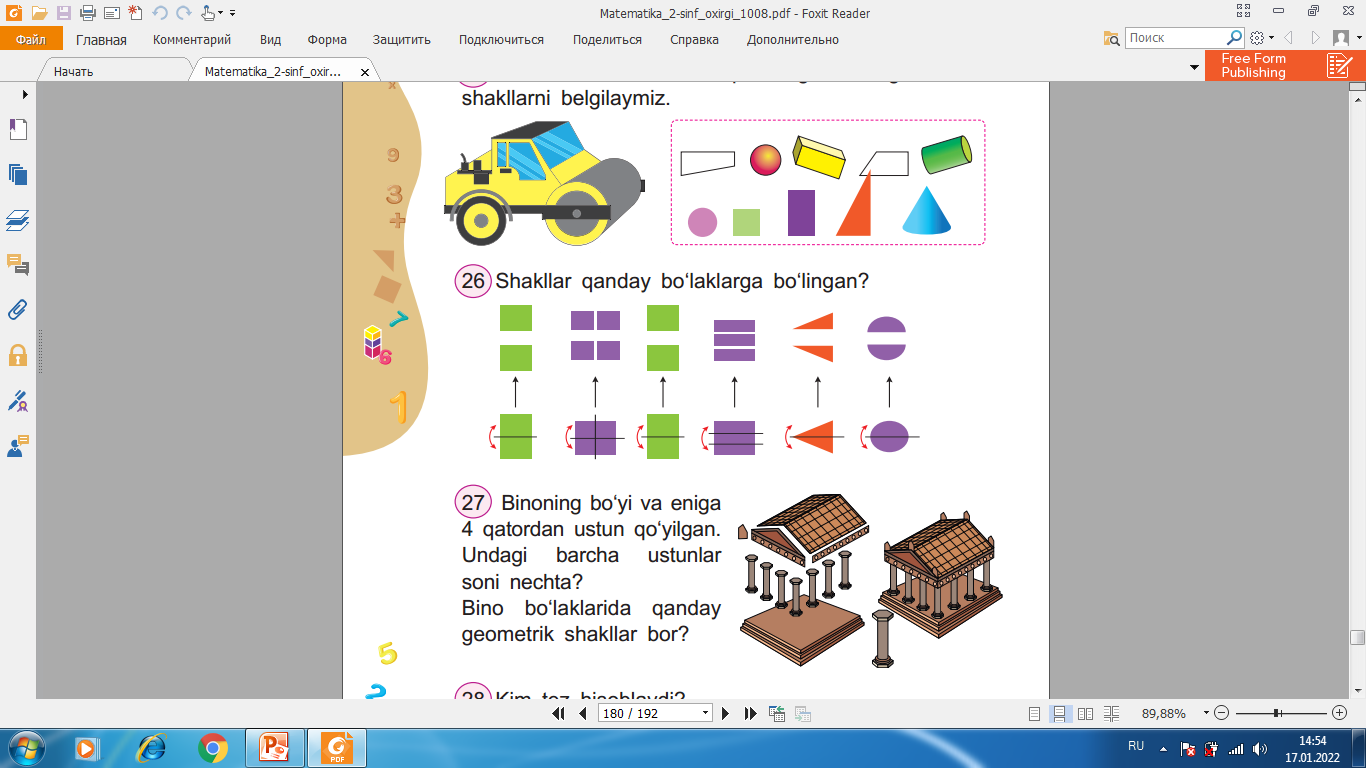 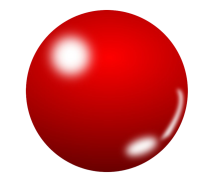 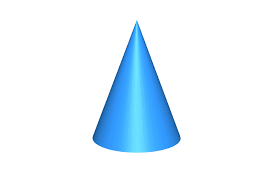 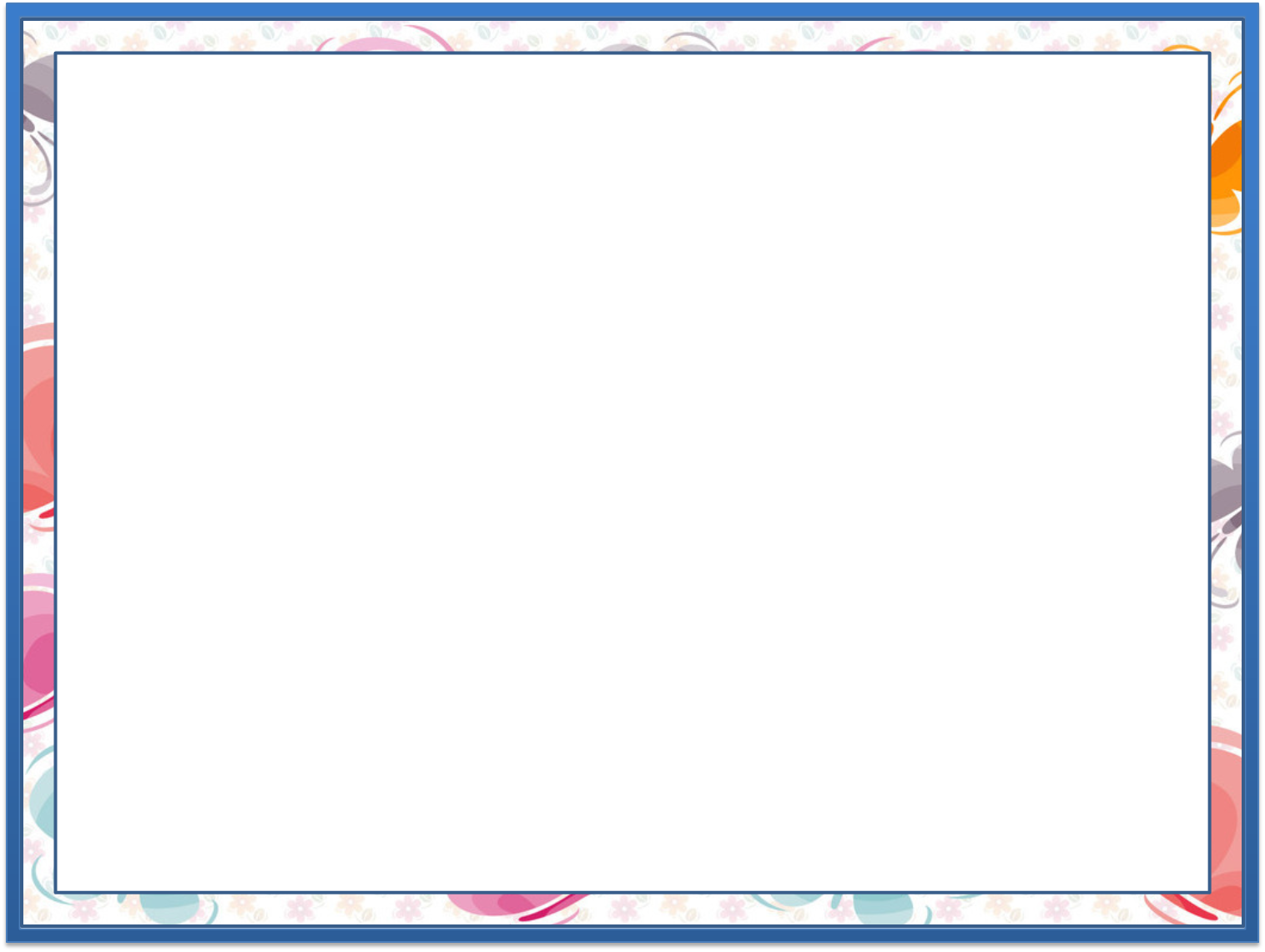 26  Shakllar qanday bo‘laklarga bo‘lingan?
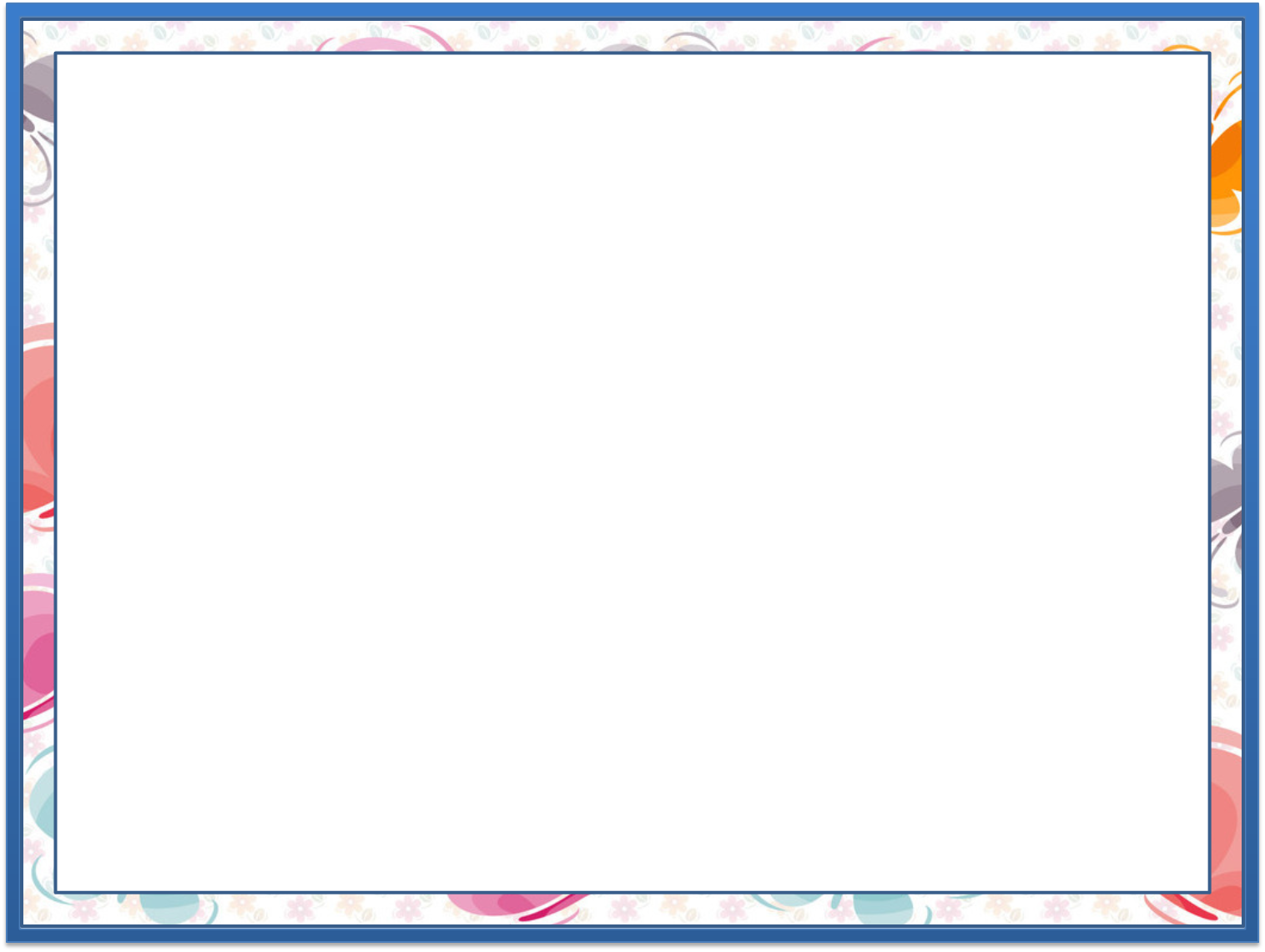 27
12 ta ustun
Binoning bo‘yi va eniga 4 qatordan ustun qo‘yilgan. Undagi barcha ustunlar soni nechta?
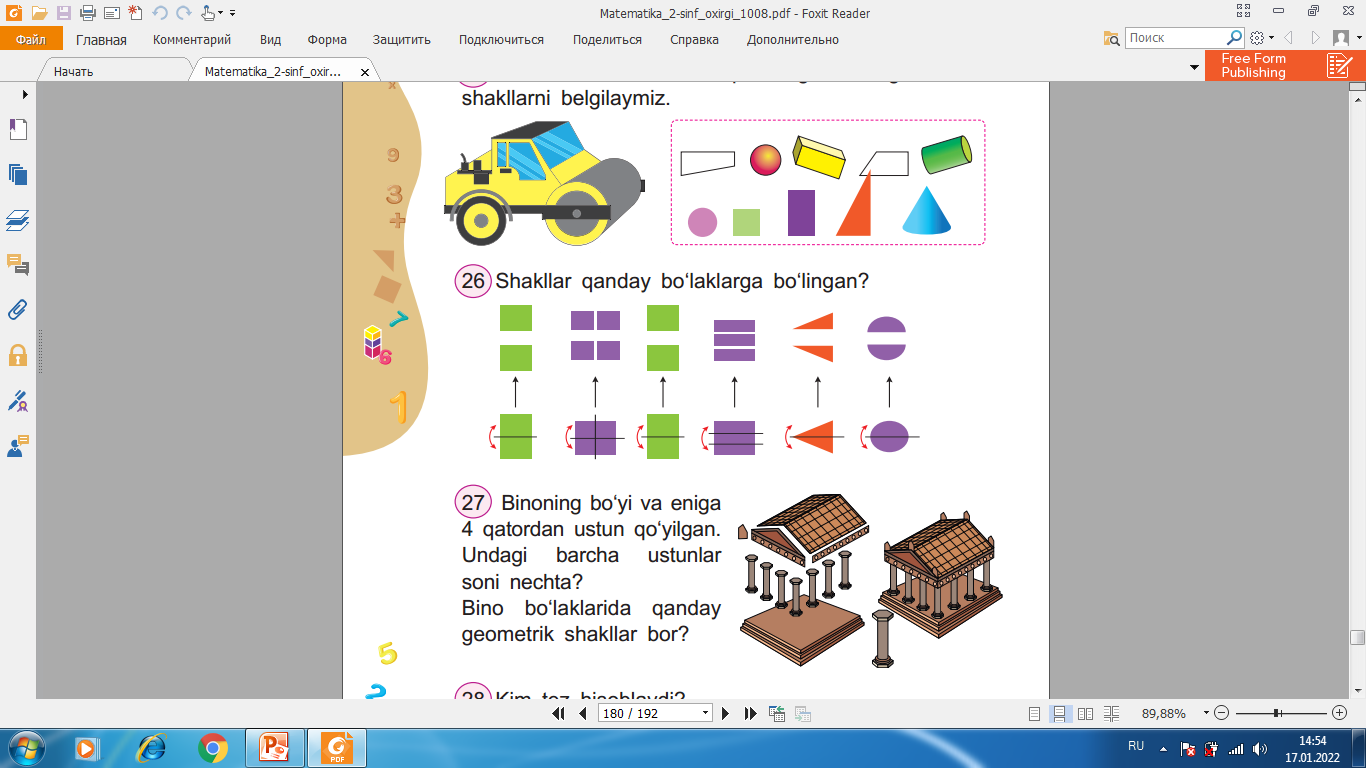 Bino bo‘laklarida qanday geometrik shakllar bor?
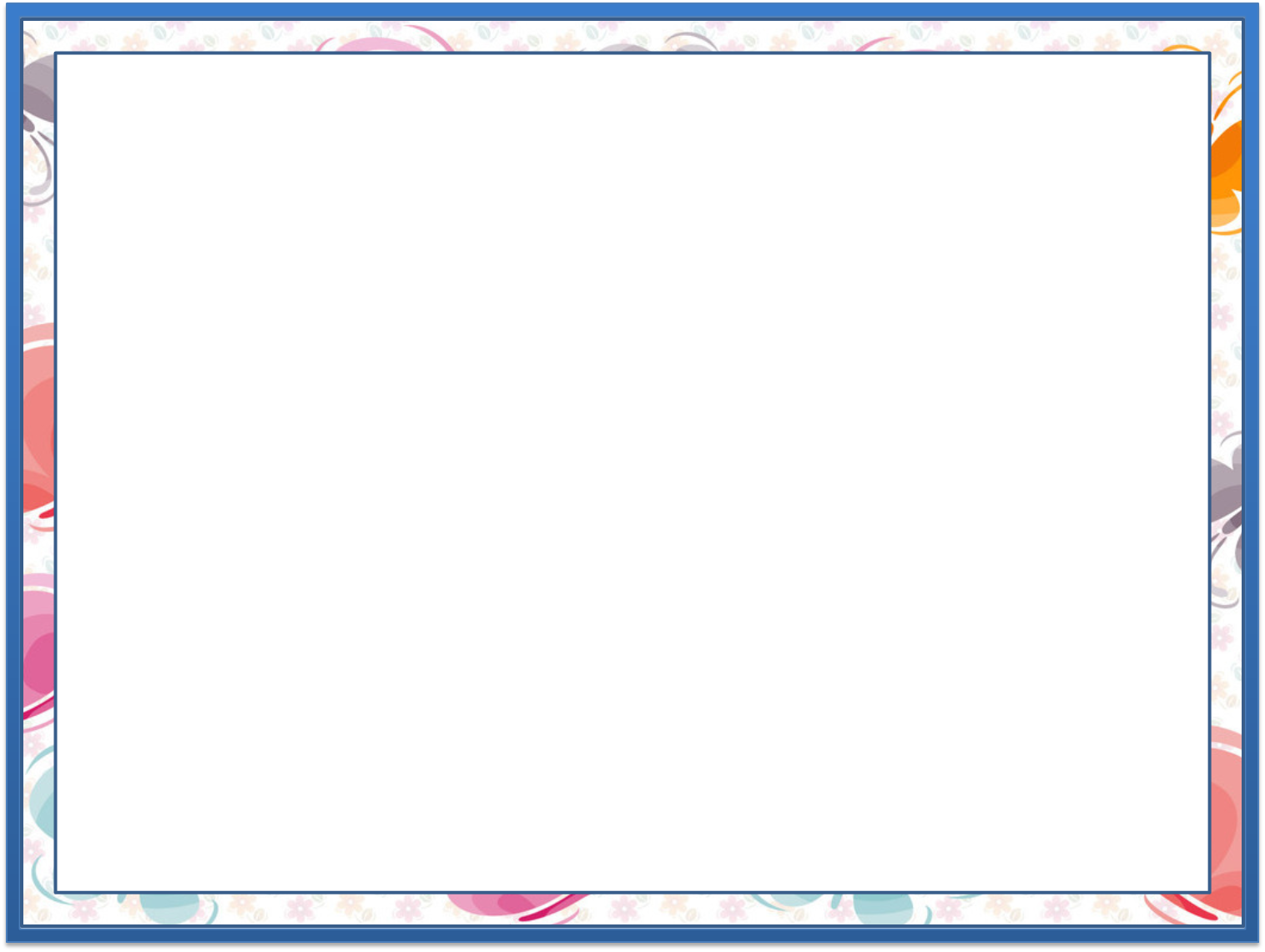 28
Kim tez hisoblaydi?
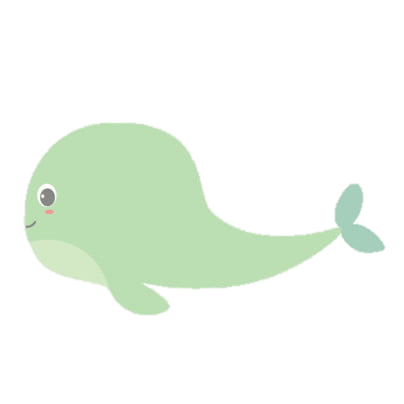 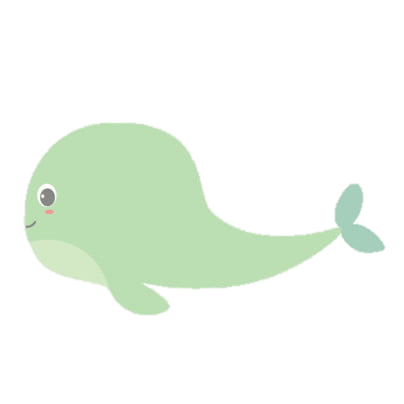 7x5
9x3
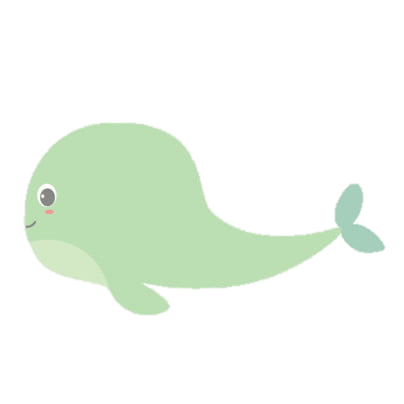 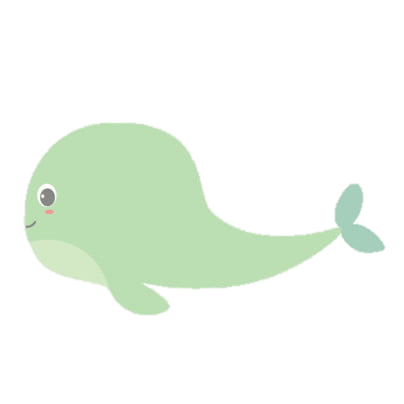 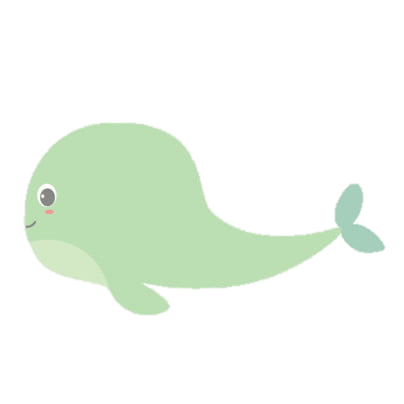 3x2
6x4
8x1
27
35
6
24
8
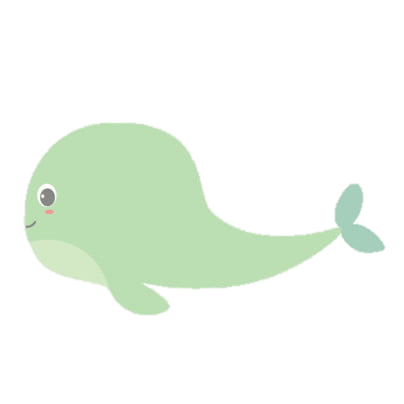 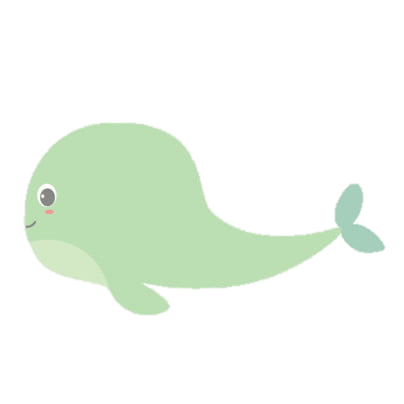 5x7
2x3
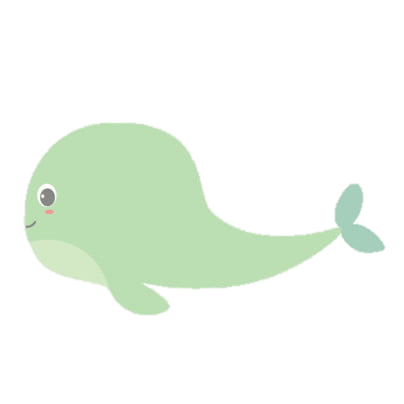 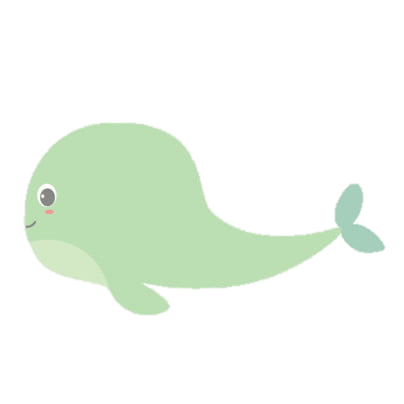 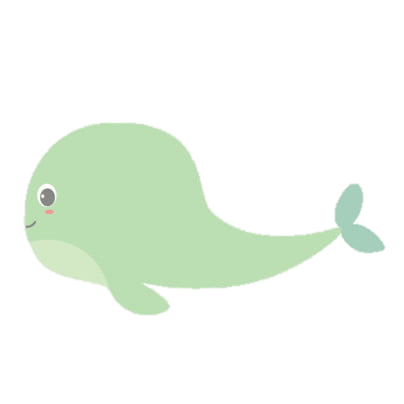 3x9
1x8
4x6
6
35
27
8
24
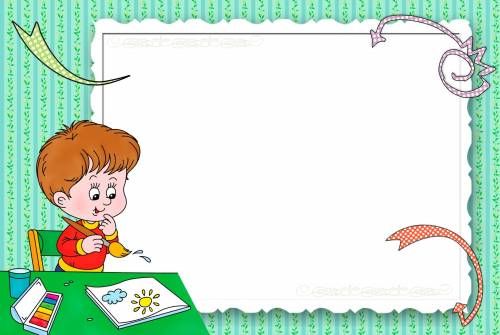 Mustaqil topshiriq	:
181-bet. 29-masala
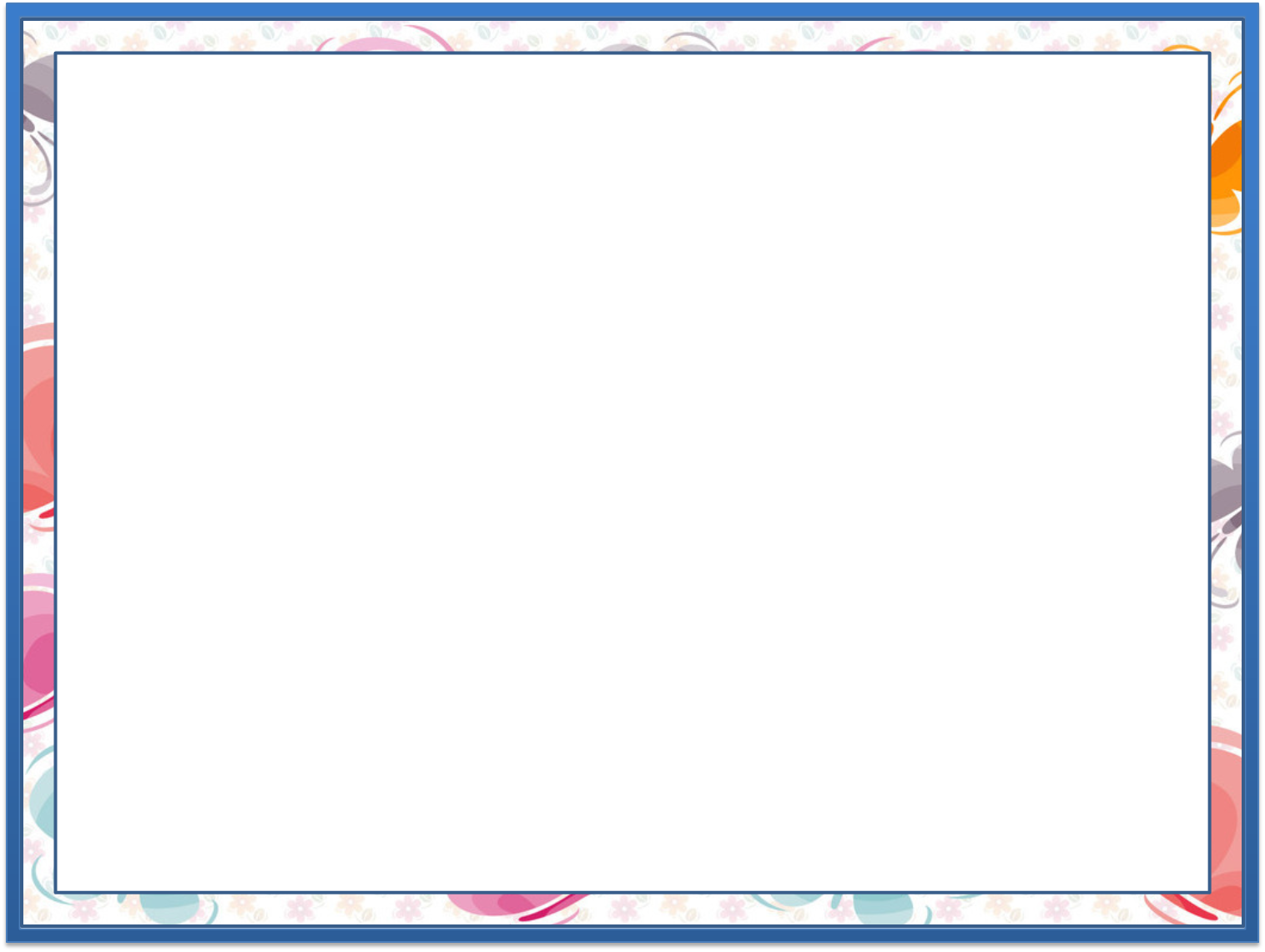 29
Har bir xaltaga nechtadan olma mos keladi?
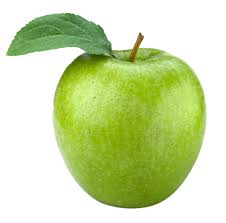 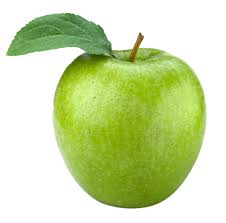 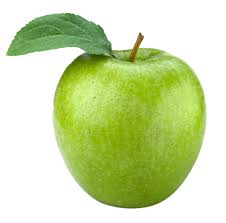 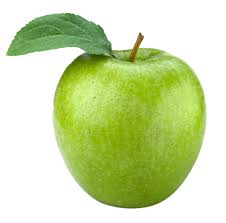 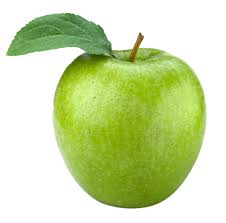 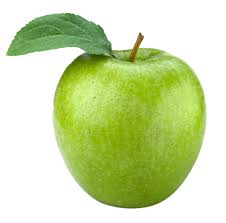 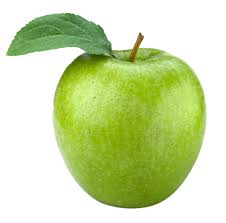 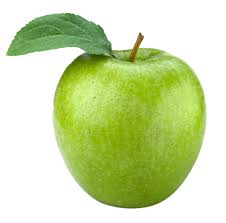 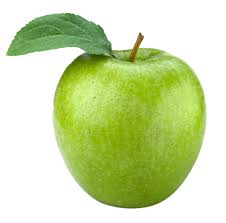 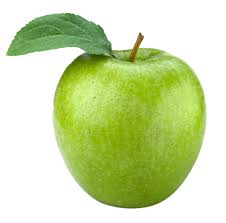 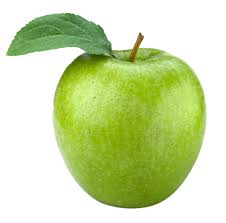 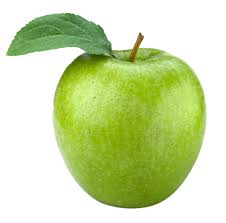 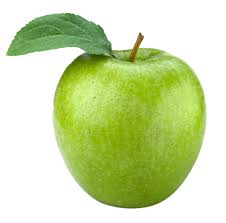 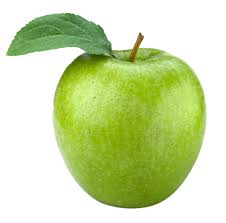 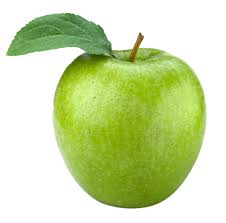 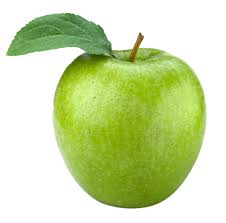 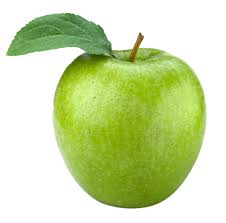 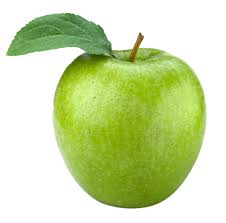 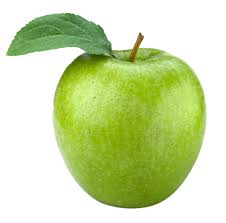 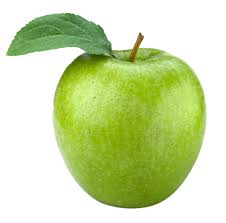 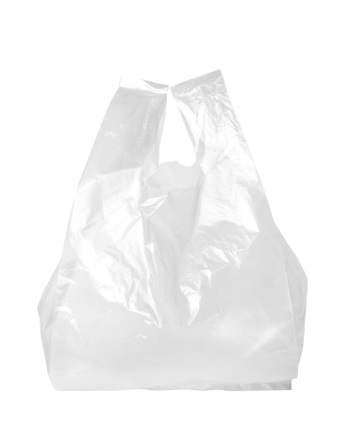 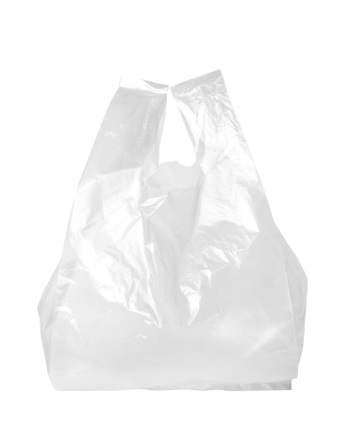 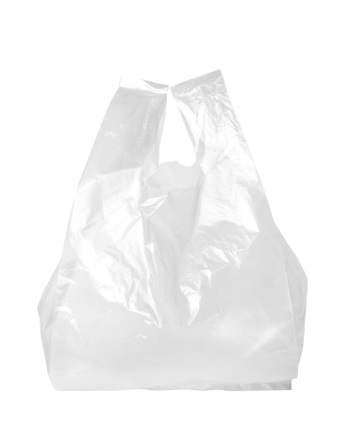 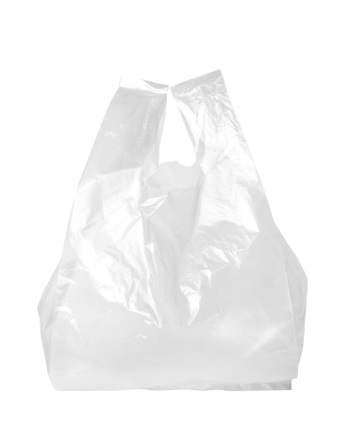 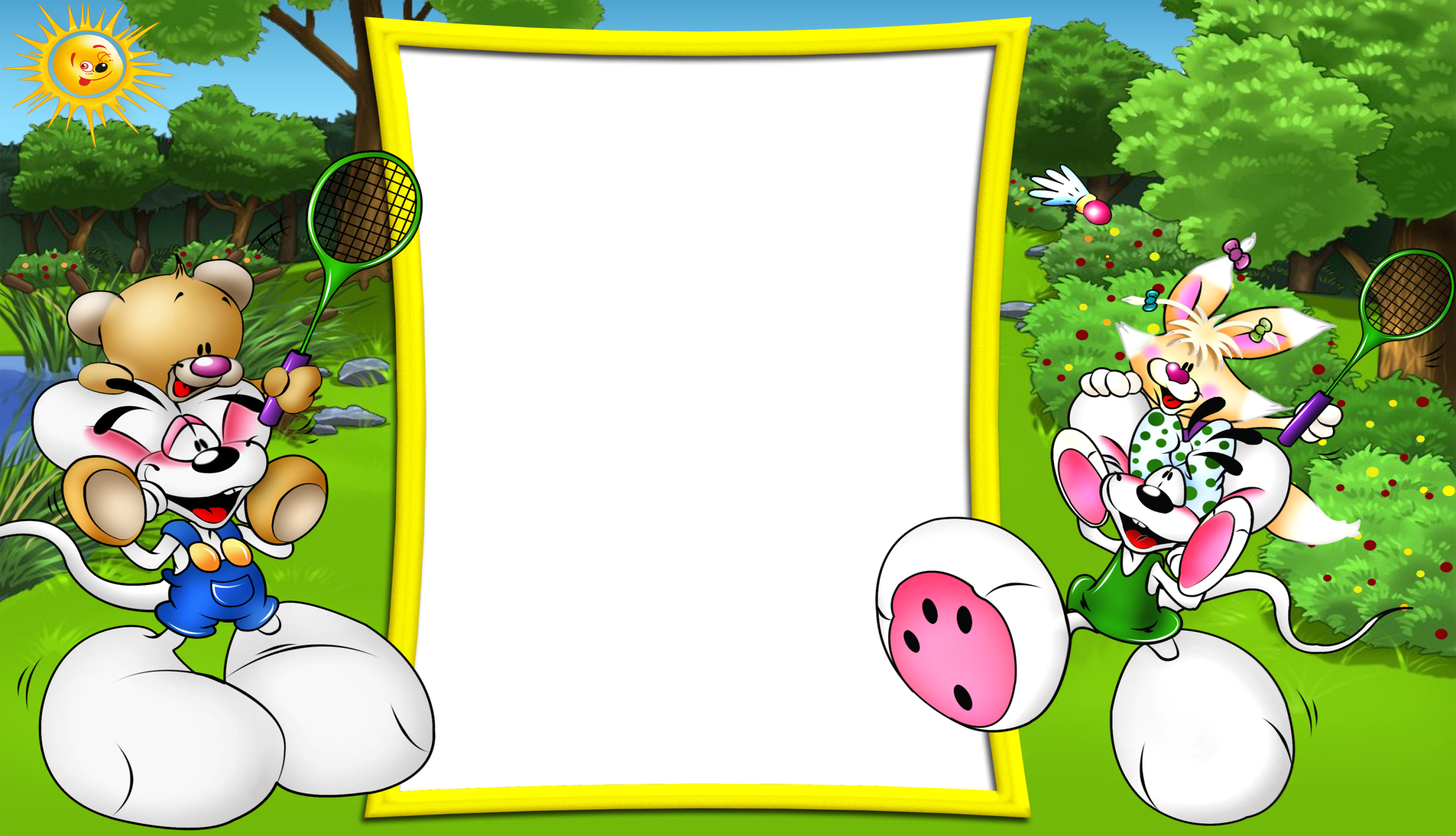 Salomat     	bo‘ling!